認識校園性別事件
國立臺灣大學性別平等教育委員會
簡報大綱
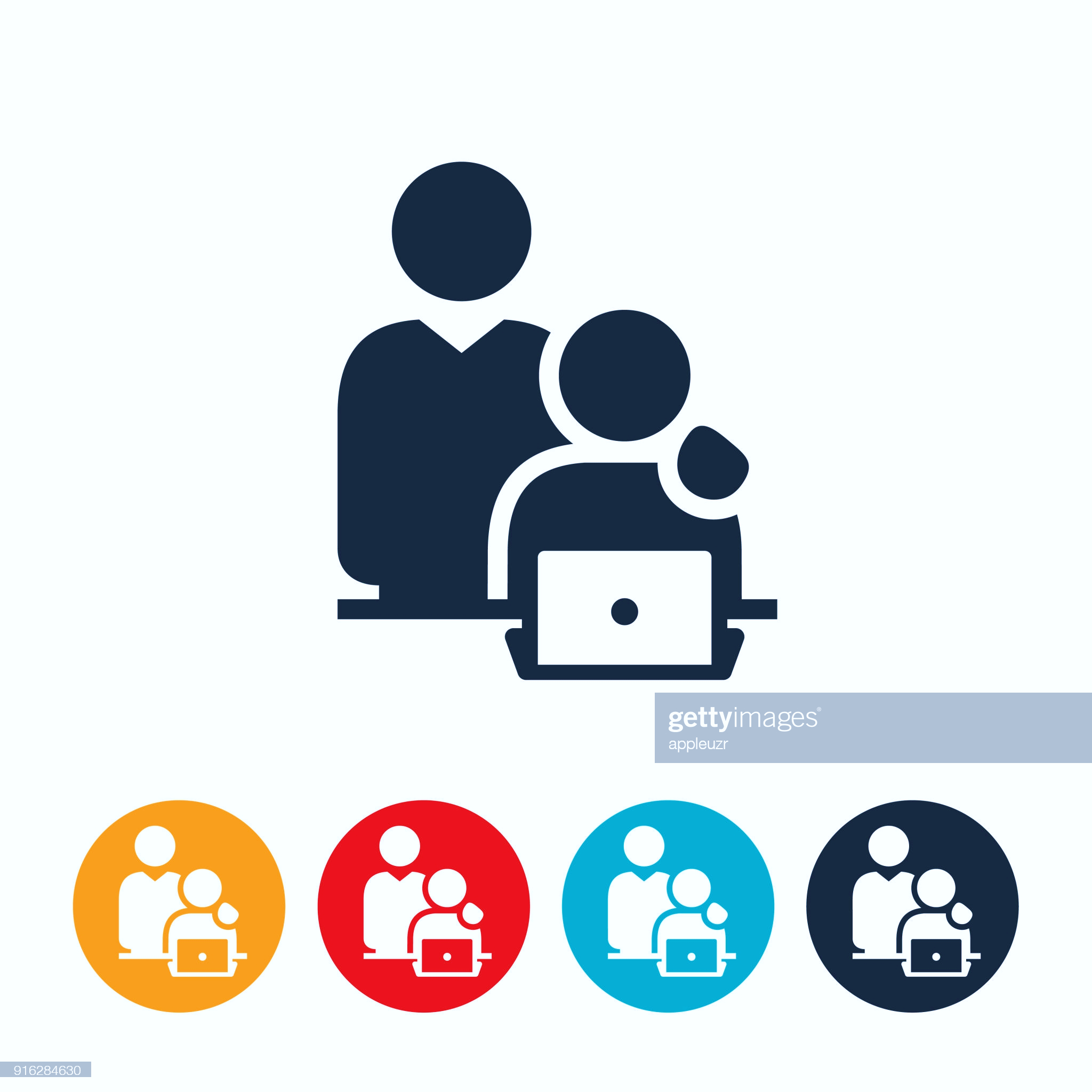 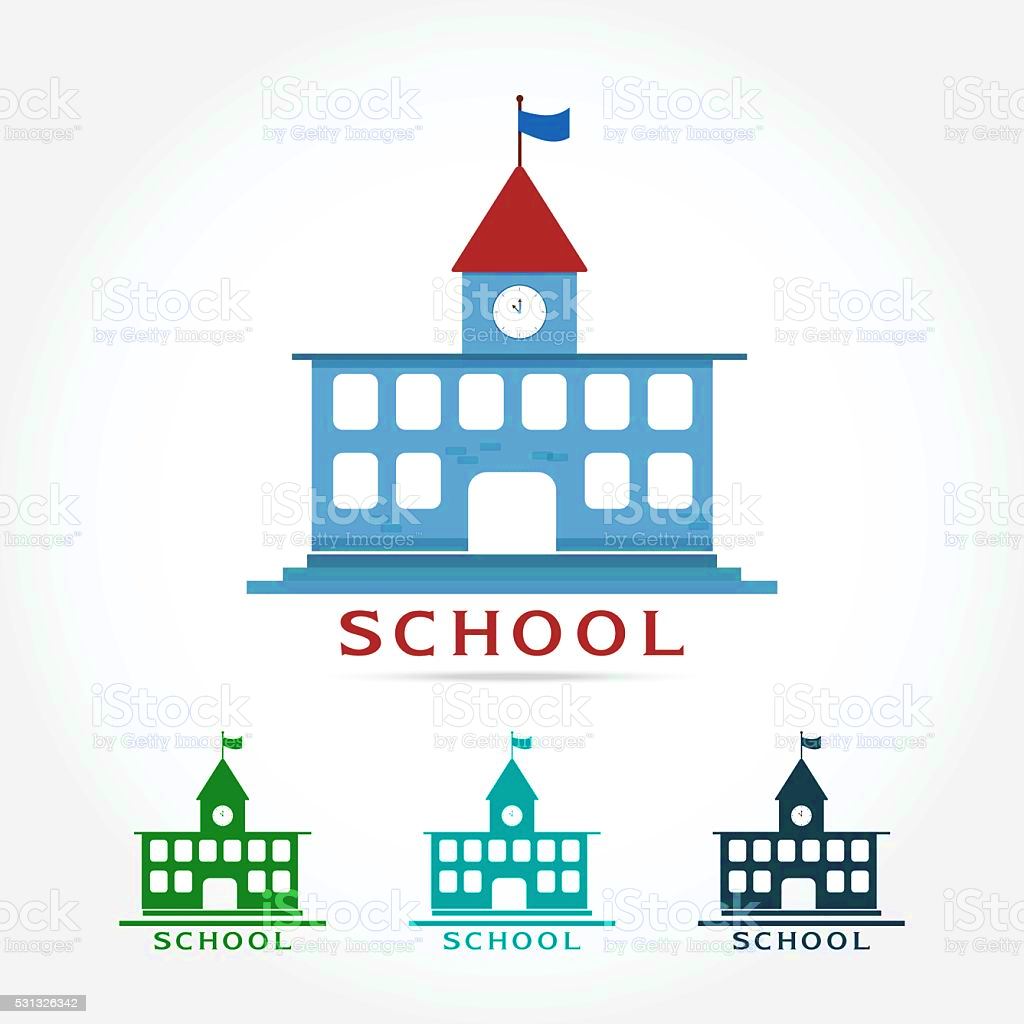 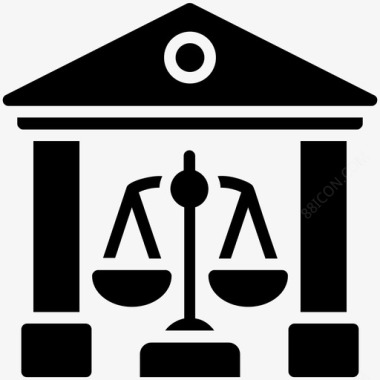 求助
案例分享
一、簡介性平會
我們是誰？
我們在做什麼？
性平事件行為樣態 
性平事件處理流程
案例 
觀念澄清
2
性平會的工作
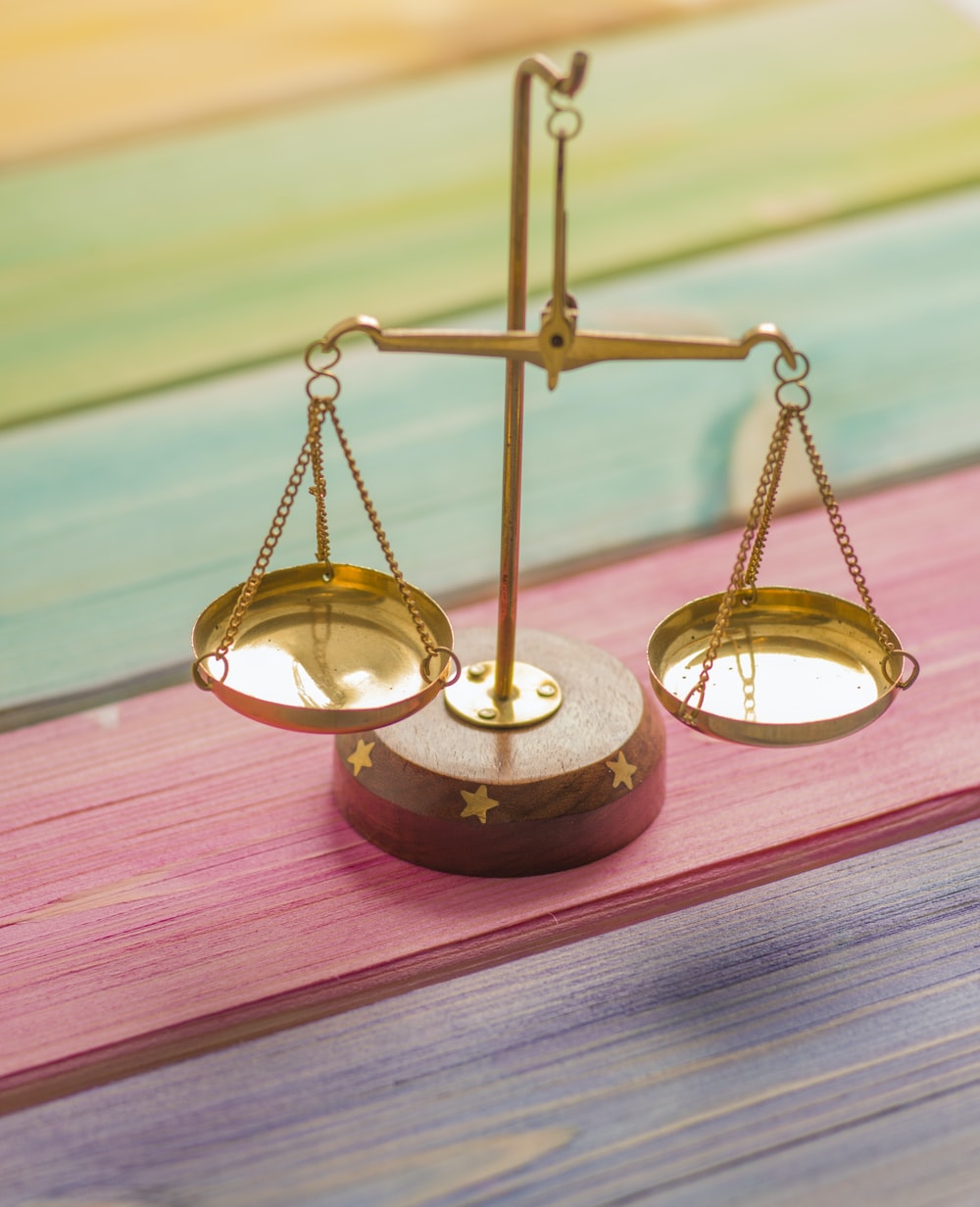 校園性平事件調查
建制性別友善校園
教育與宣導
示意圖片來源：Unsplash
組織架構
主任委員
校長
副主任委員
行政承辦人
1名，由教師兼任
當然委員
教師委員
職工委員
學生委員
３名
９名
２名
５名
何謂校園性騷擾
依據《性別平等教育法》第3條第3款第2目：
指符合下列情形之一，且未達性侵害之程度者：​
以明示或暗示之方式，從事不受歡迎且與性或性別有關之言詞或行為，致影響他人之人格尊嚴、學習、或工作之機會或表現者。
以性或性別有關之行為，作為自己或他人獲得、喪失或減損其學習或工作有關權益之條件者。
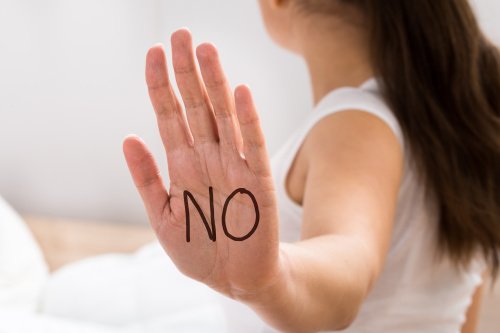 示意圖片來源： istock
何謂校園性霸凌
依據《性別平等教育法》第3條第3款第3目：​
性霸凌：指透過語言、肢體或其他暴力，對於他人之性別特徵、性別特質、性傾向或性別認同進行貶抑、攻擊或威脅之行為且非屬性騷擾者。
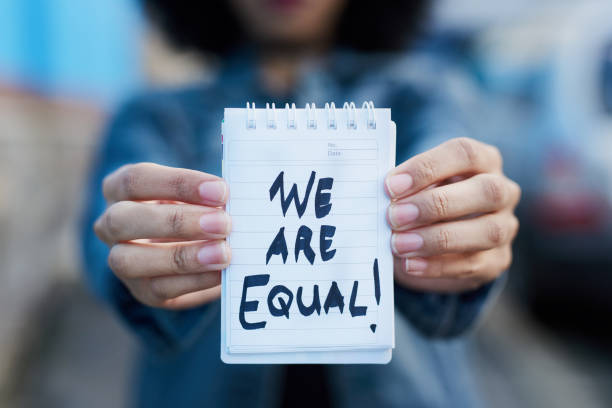 示意圖片來源：istock
何謂校園性侵害
依據刑法第10條第5項，性交是指在非正當目的的情形下，發生性侵入的行為：​
以性器進入他人的性器（即陰莖進入陰道）、肛門（即陰莖進入肛門）或口腔（即陰莖進入口腔），或使之接合。​
以性器以外的其他身體部位或器物進入他人的性器、肛門，或使之接合，例如：以手指進入他人的性器、肛門，或以按摩棒、跳蛋、瓶身或其他物品進入他人的性器、肛門。​
至於性交行為的二人，並不限於男女之間，也包含男男與女女的性交行為。​
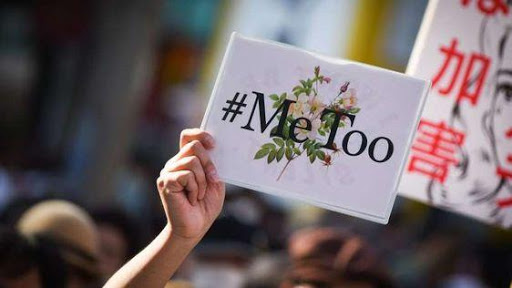 示意圖片來源：beauty-upgrade
02
03
04
05
性平事件處理流程
執行

懲處
教育輔導措施
處置

移送各層級委員會審議
調查

事實認定
懲處建議
受理

20日內確認是否受理
申請

自行申請
職權啟動
通報

校安通報
01
06
救濟制度
當事人對於受理結果或調查處理結果有異議，可提出救濟
向學校提出
向學校提出
向教育部提出
向法院提出
如果發生性平事件建議這麼做
相信自己的感受
雖然不是每件事都會構成性騷擾/性侵害/性霸凌，但請相信自己直覺。
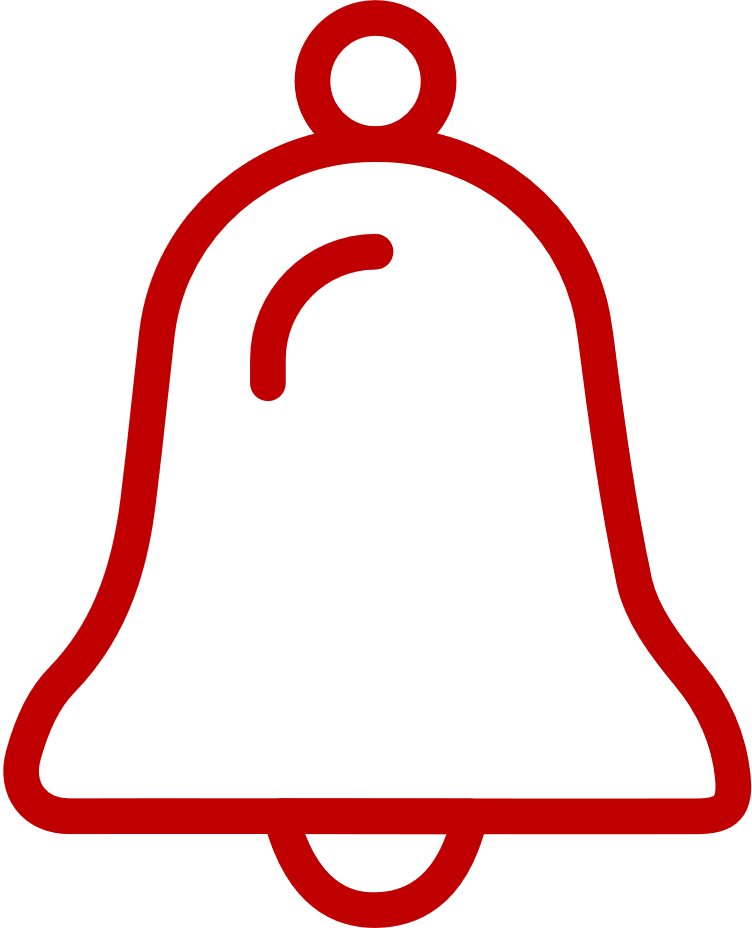 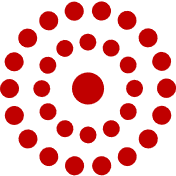 向外求助
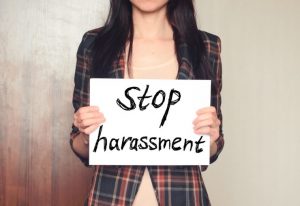 示意圖片來源：beauty-upgrade
保留相關證據
目擊者/相關人，監視器畫面，您與對方的任何通聯記錄，您曾於通訊軟體與他人討論過本事件等皆可做為相關事證。
詳實記錄
紀錄每次事件內容，作為調查申請之用。
性平法未規定申請期限，準備好再提出。
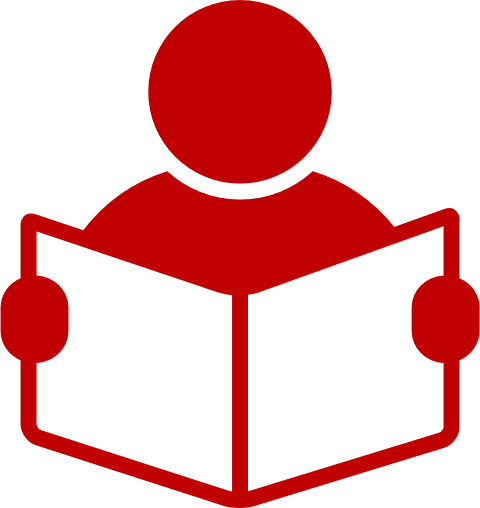 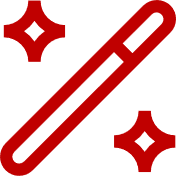 常見的性別迷思
性別刻板印象將人二分成男女，如男主外、女主內；女順從、男主動..等。
性別歧視則更進一步在其上加諸價值的高低差異並採行相關措施，如男尊女卑..等。
譴責「性受害者」：強調受害人的外貌、穿著、名節，暗示受害人應對被受害負責。
女人經常言行不一：當她們說「不」時，只是故做矜持，因此男人不必理會，只要「霸王硬上弓」就可以。
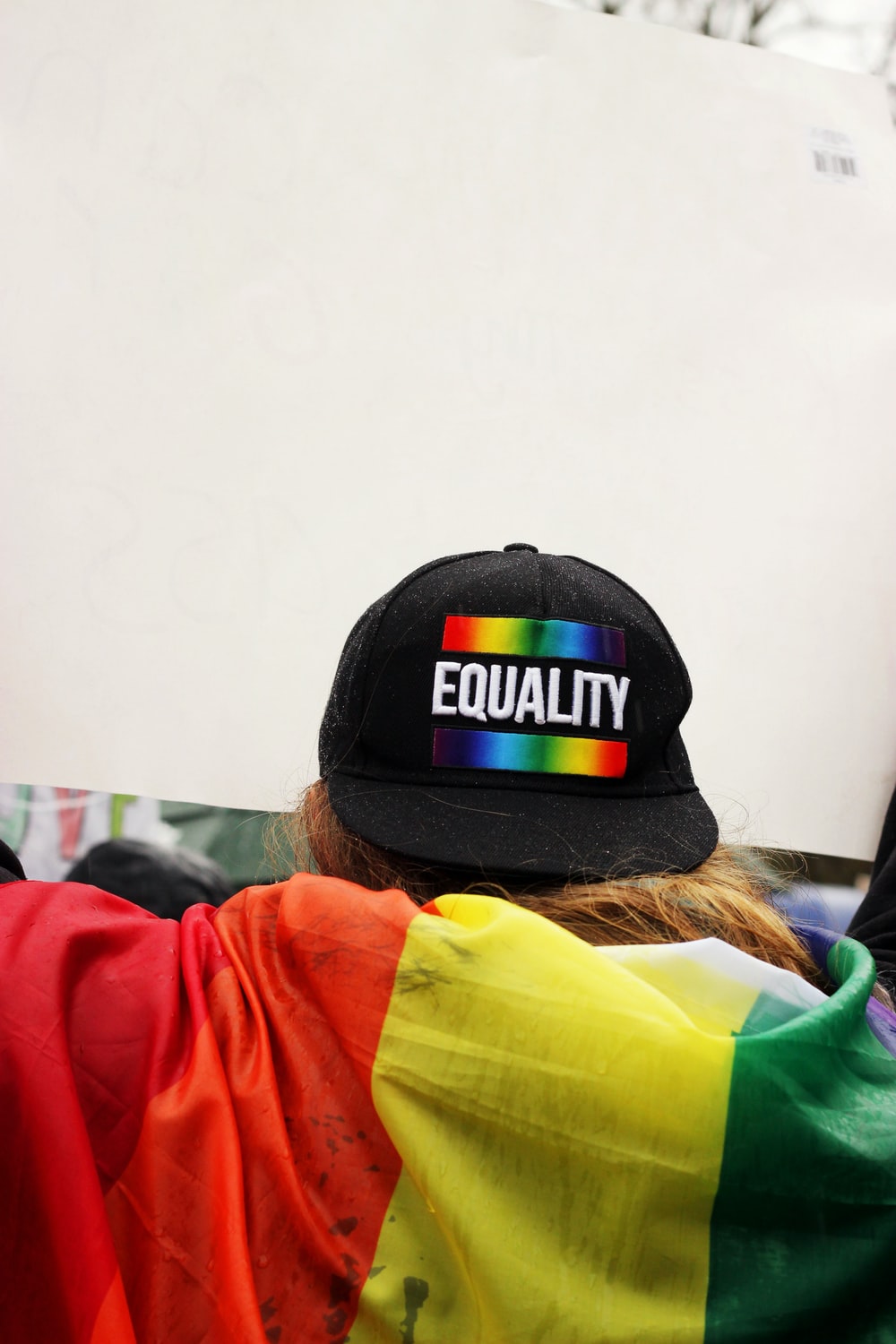 示意圖片來源：Unsplash
3/12/2024
性騷擾案例
A生很喜歡B生，但不知道要怎麼拉近關係，時常出沒在 B 生的教室附近，創造搭話的機會，一天傳上百則訊息，B生 感到不舒服、困擾恐懼，不知如何是好。
過度追求
性別歧視
不當觸碰
偷拍偷窺
妨害秘密
性邀約
性暗示
A生在宿舍如廁時忽見一隻手機從門縫伸進來偷拍。
A師對不同性別的助理，提供不同薪資，A師認為男性的工作較為困難。
A 生在迎新活動中，數次向新生 B 生搭話表示：「同學你有沒有交往對象？給約嗎？」「我很會按摩喔」，並且把手順勢放在肩上。
A 師對 B 生說「同學你可以來我家討論學業，或是摸貓、我家按摩椅很舒服」、「我認識很多人，我可以幫你介紹工作，來我家一邊吃飯一邊討論吧」
性侵害案例
趁機猥褻
趁機猥褻
強制猥褻
與未滿16歲性交
違反意願性交
A 師常順路載B生回家，有天，Ａ師邀約B生看夜景，Ａ師情慾難耐，便翻身強吻B生，撫摸胸部與下體，Ｂ生奮力反抗大叫，Ａ師停止行為。
A生爬山露營的夜間趁B生熟睡之際，A生的手伸進去B生的睡袋，撫摸身體、手指插入下體。
A 生在網路上認識14歲的國中Ｂ生，兩人互有好感，Ａ生帶Ｂ生到MTV後，兩人發生性行為。
B生對學長A生有好感，兩人約會至旅館後，Ａ生便要求Ｂ生要發生性行為，不然不再和B生交往，Ｂ生不願意，Ａ生便強壓B生發生性行為。
Ａ生與B生為好朋友，兩相約聊天，飲酒作樂之際，Ｂ生不勝酒力，Ａ生拉下B生內褲子，口交Ｂ生性器官。
性霸凌案例
攻擊性別特徵
貶抑性別特質
攻擊性別特徵
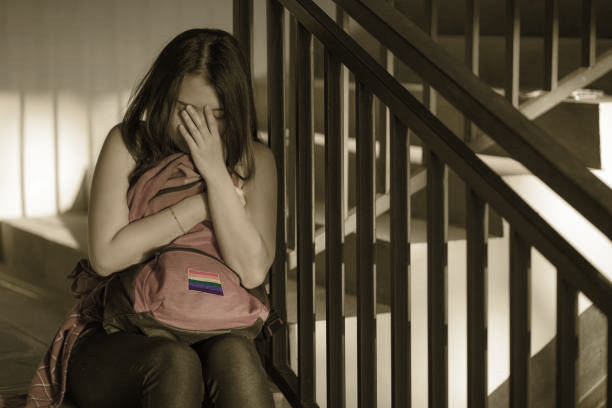 A女的胸部平坦，Ｂ生常常公開在教室內開A女玩笑，笑Ａ女是太平公主、飛機場，後來其它同學也一起笑A女。
A 男為跨性別者，一日上女厠被B生看到，Ｂ生向A男說為了避免別人誤會，叫A男先去作變性手術。
A 男氣質陰柔，上體育課時被B師說不像男生，體育動作都慢半拍。其它男同學也笑A男說你要不要像女生一樣在樹下乘涼就好。
示意圖片來源：istock
網路性平事件
侵犯
性隱私
散布猥褻照片
攻擊性別特徵
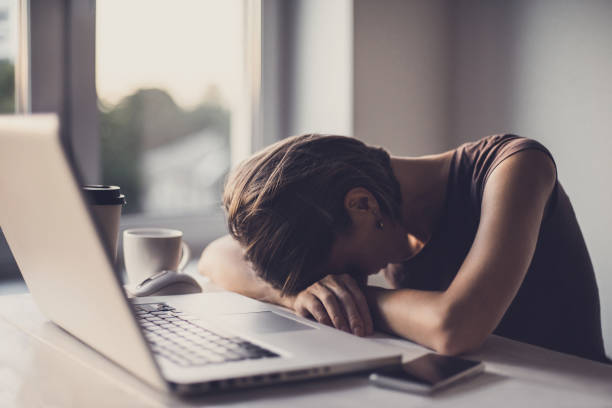 B生與男友A生分手後，A生惡意在網路上散布過往的私密照片，造成B生身心受創。
B生在Dcard分享和伴侶吵架的內容，A生在底下留言「婊子」，C生留言「破麻去死」。
A男因追求不到B生，請求Ｃ網友幫他製作Ｂ生偽性隱私照片作為A男個人自慰之用，後被別的同學發現。
示意圖片來源：istock
迷思與觀念澄清
女生說不要就是要？
期待男生要霸氣、體貼？
在這樣的遊戲規則中，被忽略表達意見的一方，以及被期待要掌控的一方，很容易演變成情感關係裡的各種閒話和衝突。
關係重要元素：尊重、溝通！
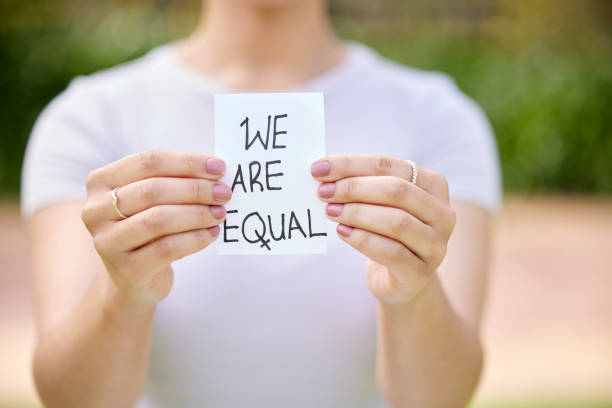 示意圖片來源：istock
迷思與觀念澄清
網路性平事件不僅會發生在陌生人間，熟識的人更要注意！熟識不等於接受度高，與親朋好友透過網路聊天時，發言仍需謹慎，雙方應有相互尊重的共識，避免造成誤解或發生網路性騷擾。
由於通訊科技快速傳播的特性，言論的影響在短時間內快速放大，例如出糗影片短時間有上百人觀看，等於讓受害者承受上百次的傷害。
同學們在網路上的發言要謹守禮儀，使用帶有汙衊特定生理性別、性別認同、性別特質、性傾向，或具有性意味、性別歧視的內容，就有可能構成性騷擾或性霸凌。
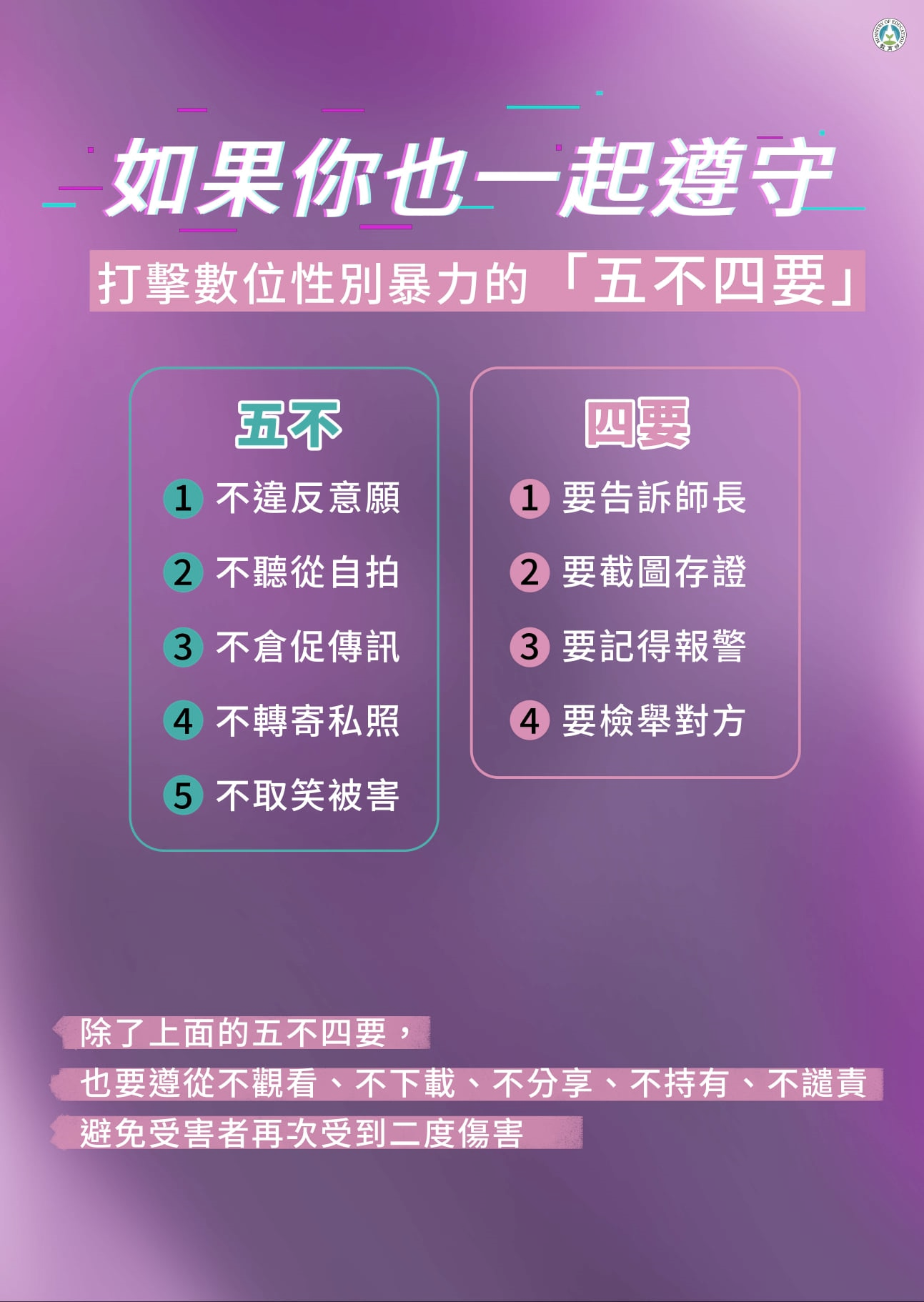 圖片來源：教育部
如何避免成為行為人
不對任何性別有所貶抑與不隨意講黃色笑話、傳播情色信件等與性有關的騷擾行為
當感覺你的行為讓他人覺得不舒服的時候要立即停止，最好經過同意再有身體接觸
尊重對方選擇
尊重他人
不偷拍偷窺他人
友善的言語與態度
尊重身體自主權
避免過度追求行為
檢視自己對性別的刻板印象，建立平等的性別觀念
建立良好的生活模式取代不當的壞習慣
行為人需負擔的責任
針對行為人學生：
依校規懲處(開除學籍、勒令退學、大過、小過、申誡)、心理輔導、接受八小時性平教育課程、向被害人道歉等。
針對行為人教職員：
解聘、停聘、不續聘、免職、終止契約關係、終止運用關係或其他適當之懲處。心理輔導、接受八小時之性別平等教育課程、向被害人道歉。
除了性平事件的處置外，行為人另外涉及有其他民事刑事責任，可能須承擔行政罰鍰、刑事責任、民事賠償責任。
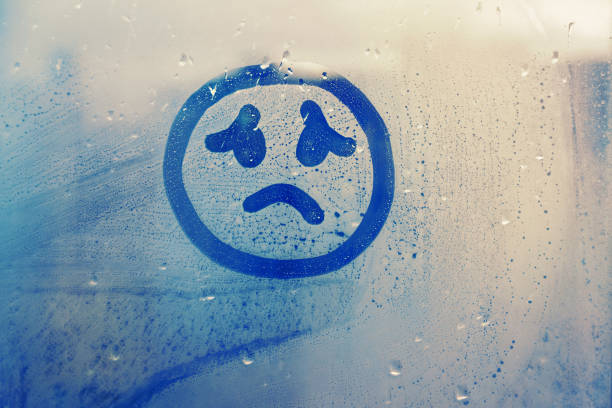 示意圖片來源：istock
聯絡性平會
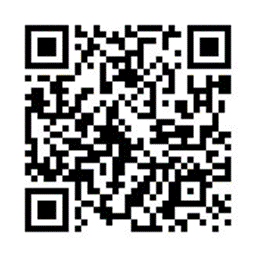 親自來：校總區展書樓前棟三樓
來電：02-33669607 、33669608
EMAIL至gender@ntu.edu.tw

非上班時間撥打：
     校安中心24小時緊急電話02-33669119
性平會官網
其它求助管道
就近向校內各單位求助(宿舍、系辦…) 
駐警隊24小時緊急報案電話02-33669110
​校安中心02-33662060/緊急電話02-33669119
​113專線(24H)​
直接至警局報案或撥打110
Thanks 謝謝聆聽